Great Britain
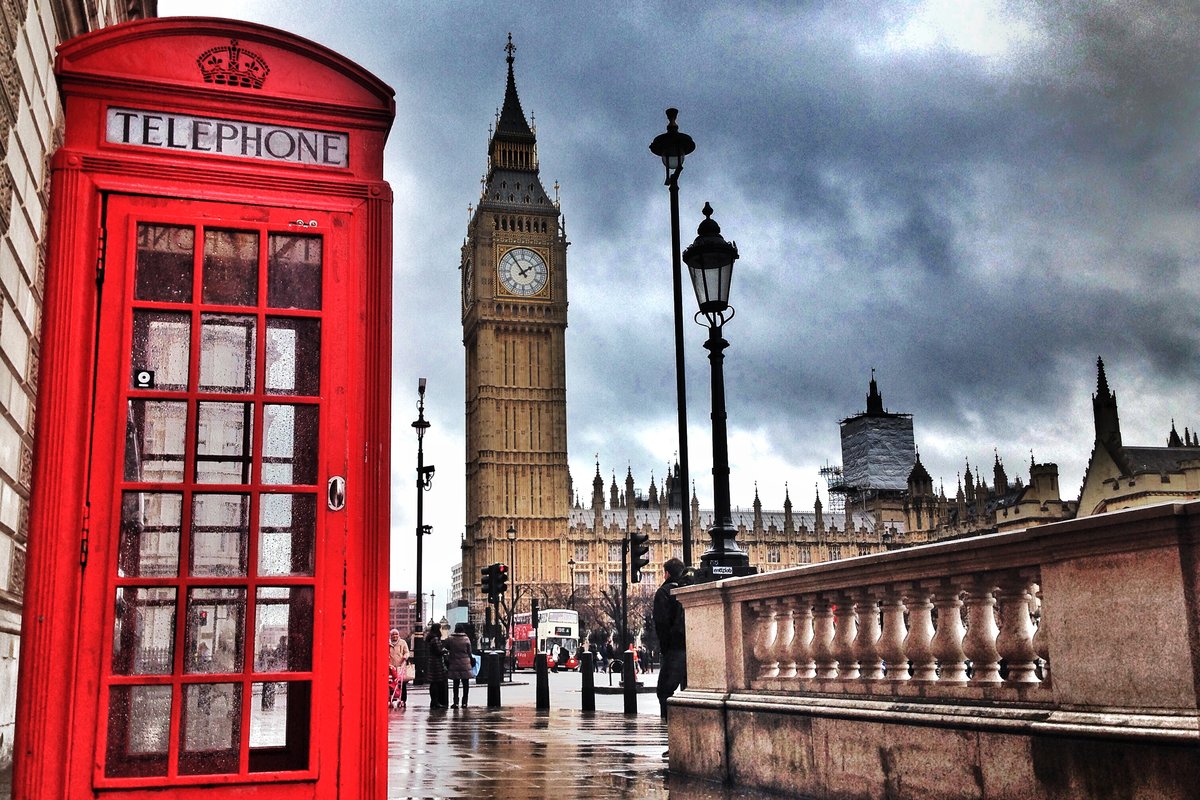 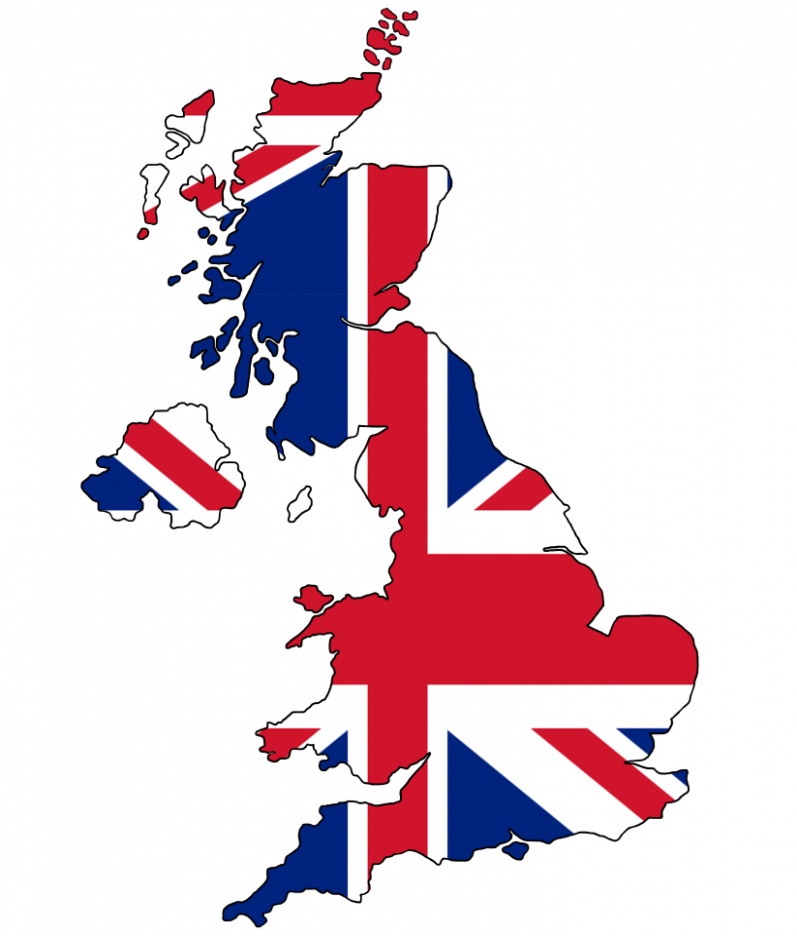 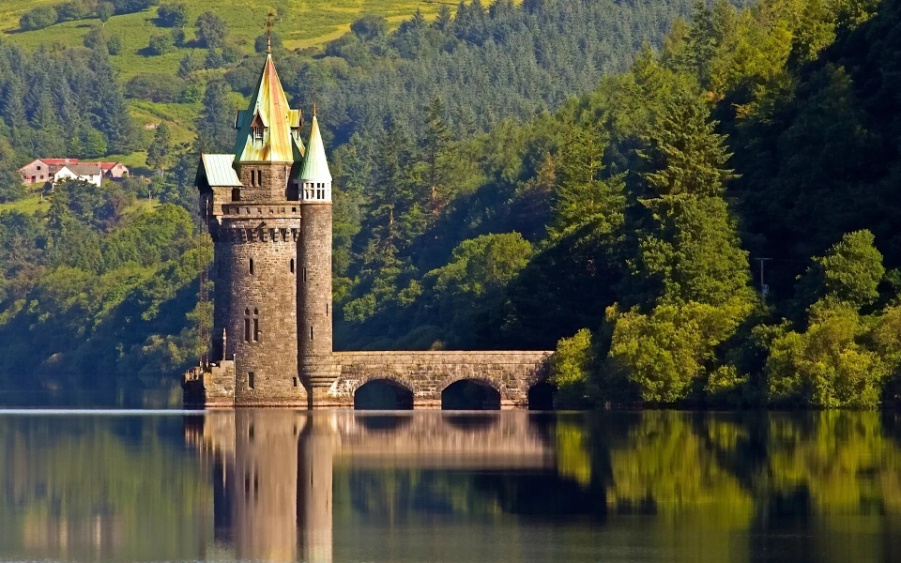 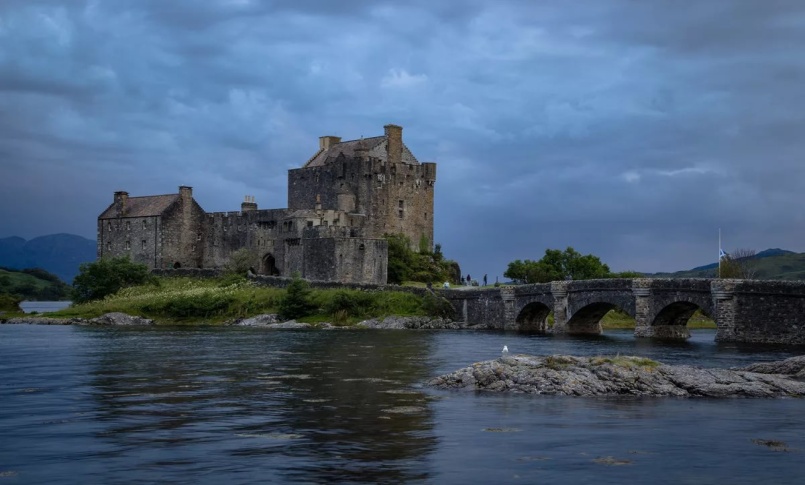 Great Britain
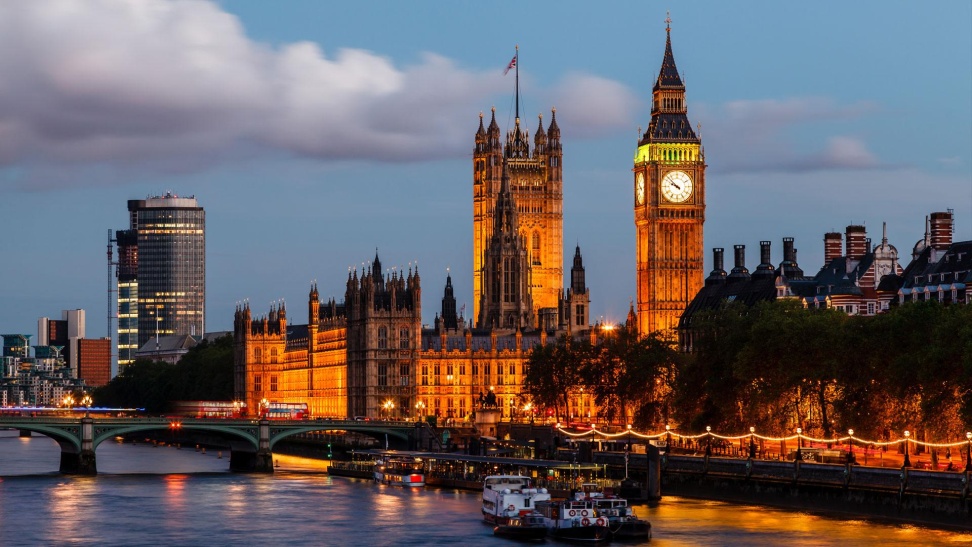 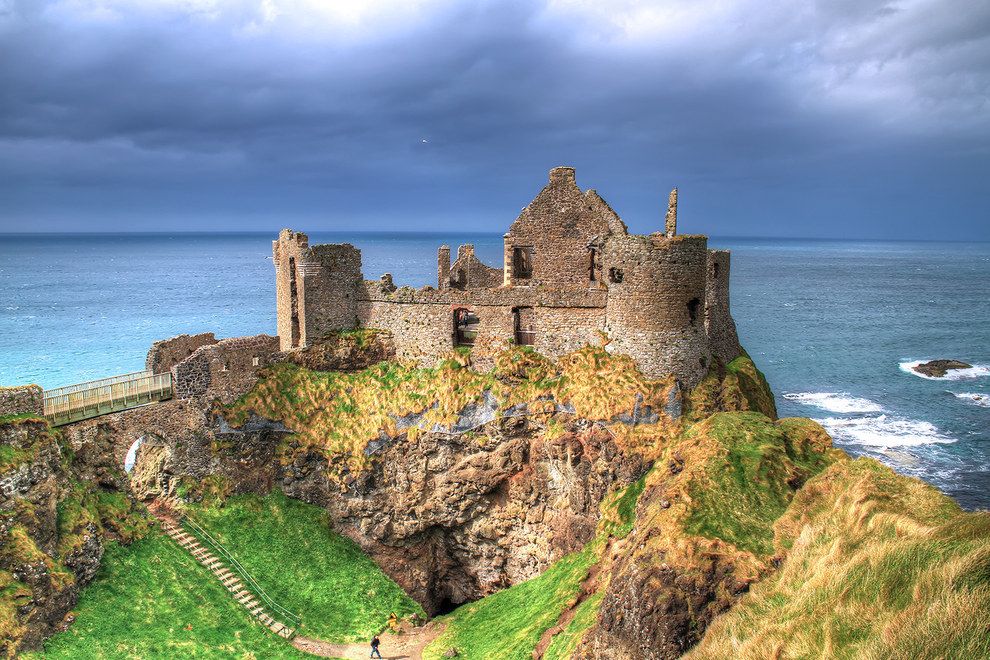 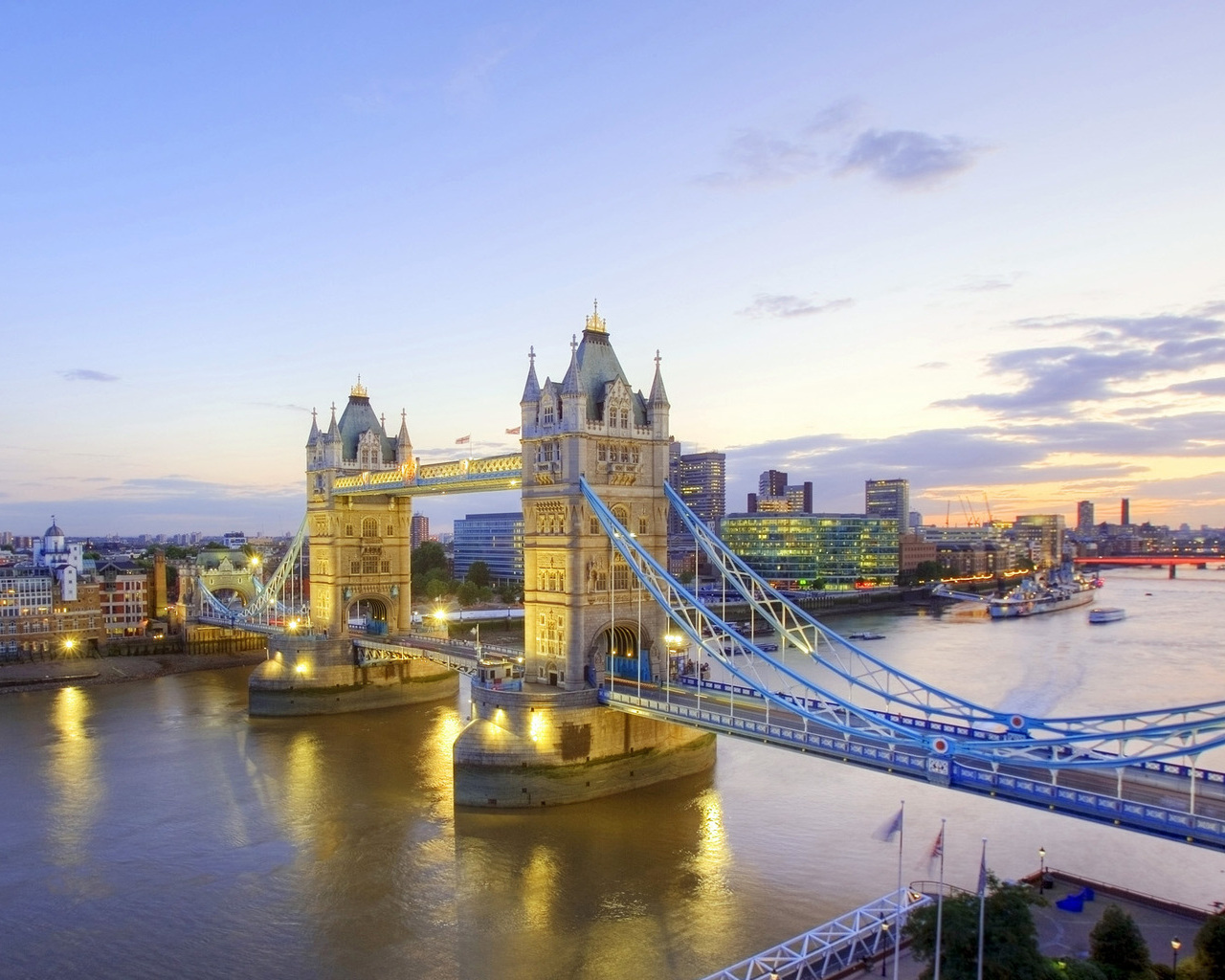 Great Britain
Ireland
Northern Ireland
England
Scotland
Wales
The British Isles
The United Kingdom
The UK
The United Kingdom of Great Britain and Northern Ireland
The Thames
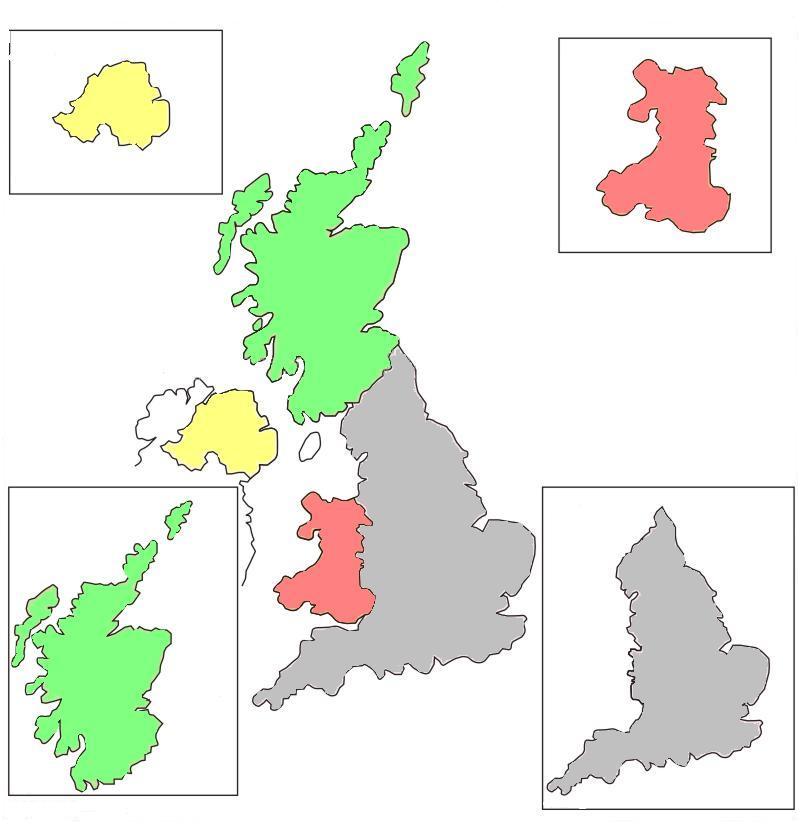 Ireland
Ireland
Wales
ENGLand
scotland
When  Yura (be)____________in London, he visited a lot of wonderful places. He (see) _______________the Tower of London and Buckingham  Palace, he (go)_______________to Hyde Park and London Zoo. Together with John Barker they (walk) ___________in the streets of London. Yura (buy)______________some things in Oxford Street and (take)_____________  a lot of pictures in Trafalgar Square. The boys  (spend)_______________two hours in the National Gallery and then (have)_____________a trip around London on a red double-decker bus. Yura  (love) _______________ the capital of Great Britain and (decide) ________________to come to London again some day.
When  Yura    was     in London, he visited a lot of wonderful places. He saw  the Tower of London and Buckingham  Palace, he went to Hyde Park and London Zoo. Together with John Barker they walk in the streets of London. Yura bought  some things in Oxford Street and took  a lot of pictures in Trafalgar Square. The boys  spent  two hours in the National Gallery and then had  a trip around London on a red double-decker bus. Yura  loved the capital of Great Britain and decided to come to London again some day.
Up, down, up, down. 
Which is the way to London Town? 
Where? Where? 
Up in the air, 
Close your eyes  
And you are there!
I would like to go to Britain ……- in winter.- in spring.- in summer.- in autumn.
First I would Like to see………

As a souvenir from London I want to buy
- a toy double-decker.
 a book about London.
- a small British flag.
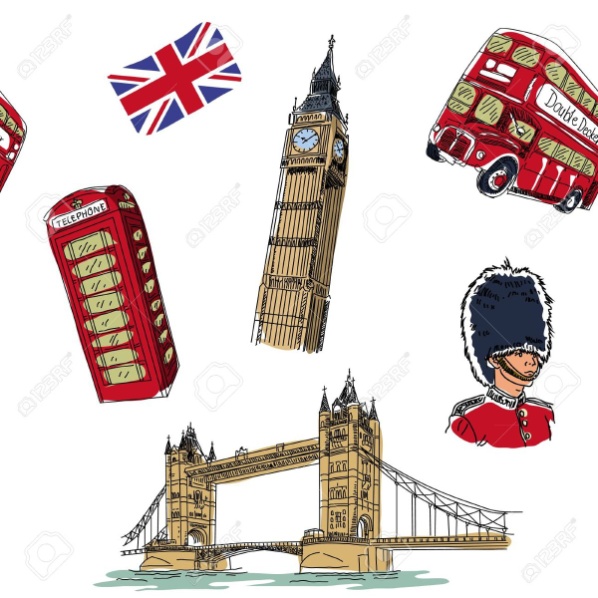 The United Kingdom
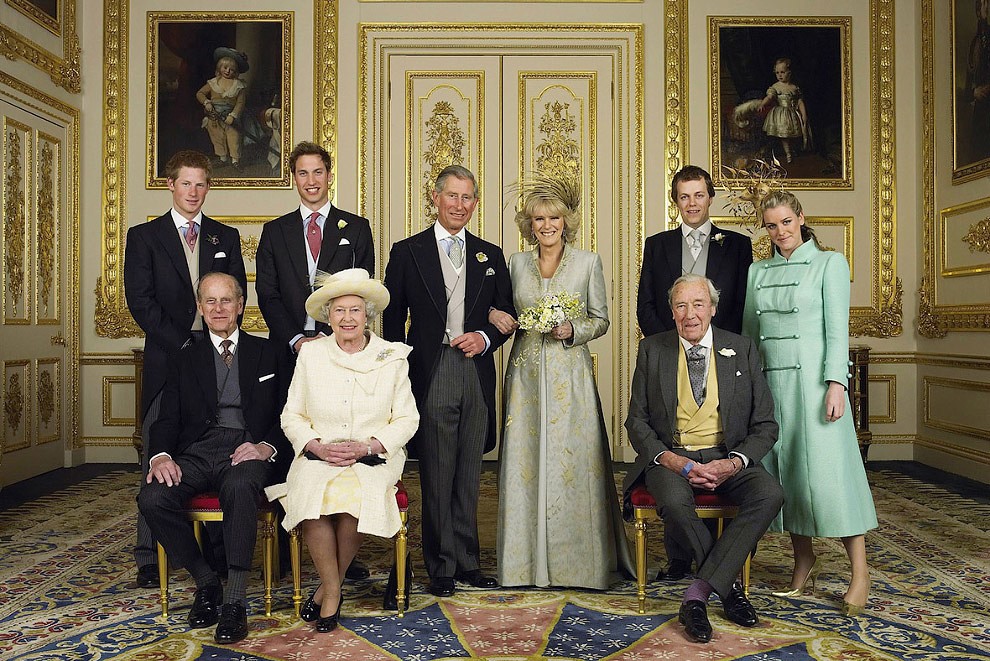 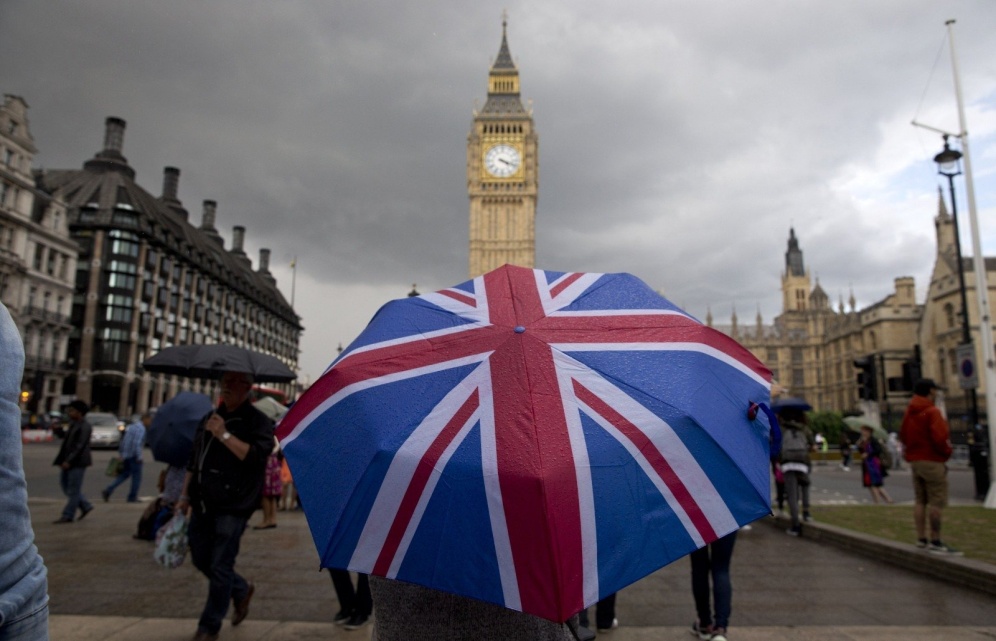 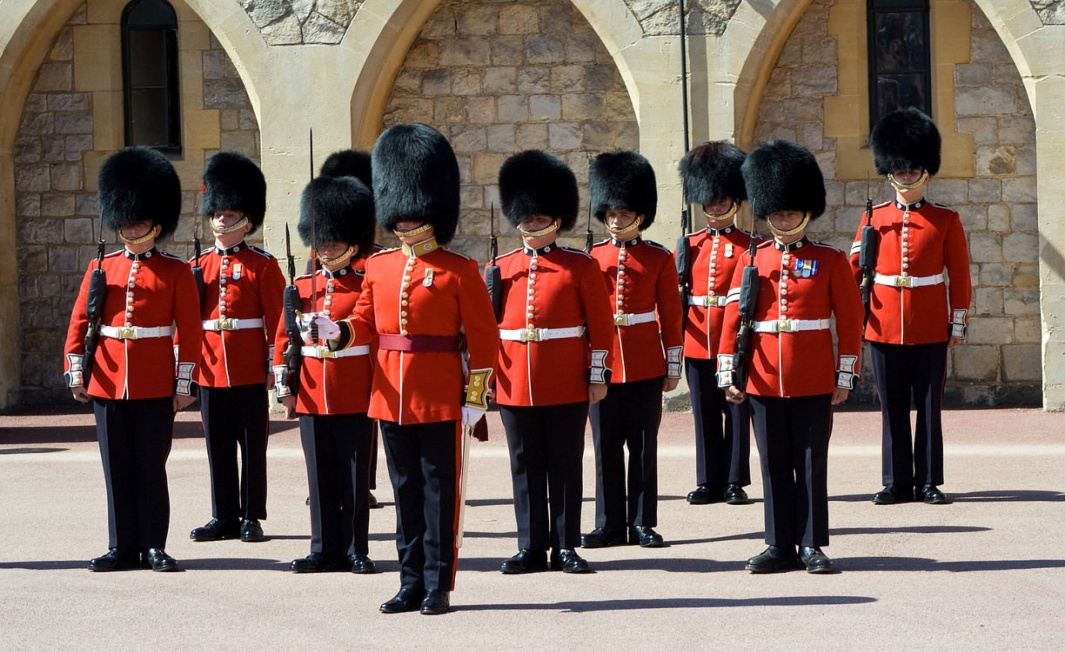 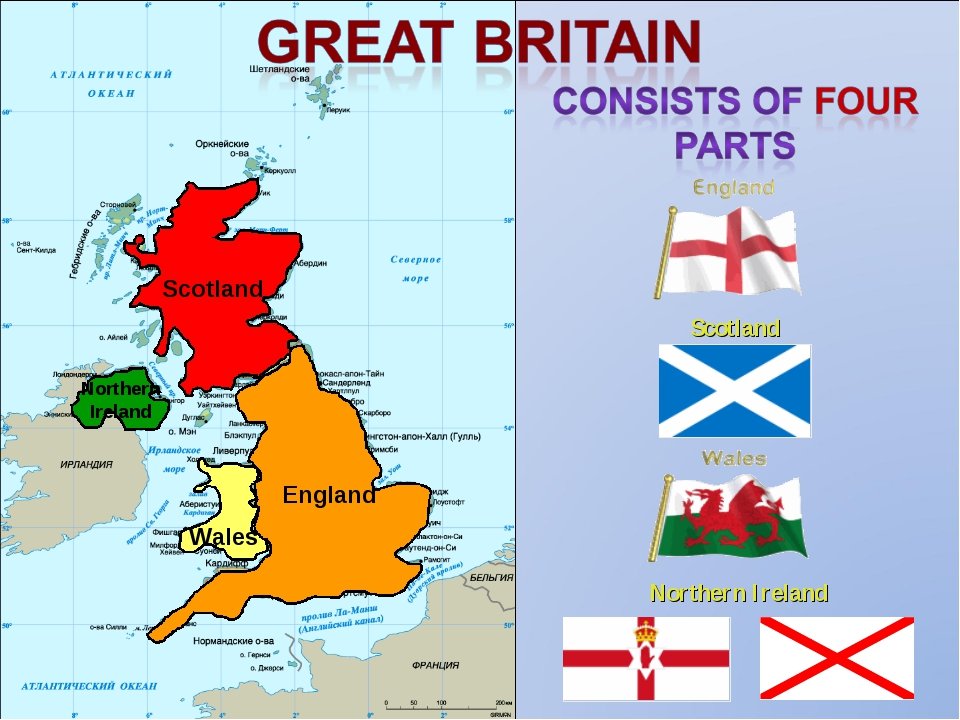 LONDON
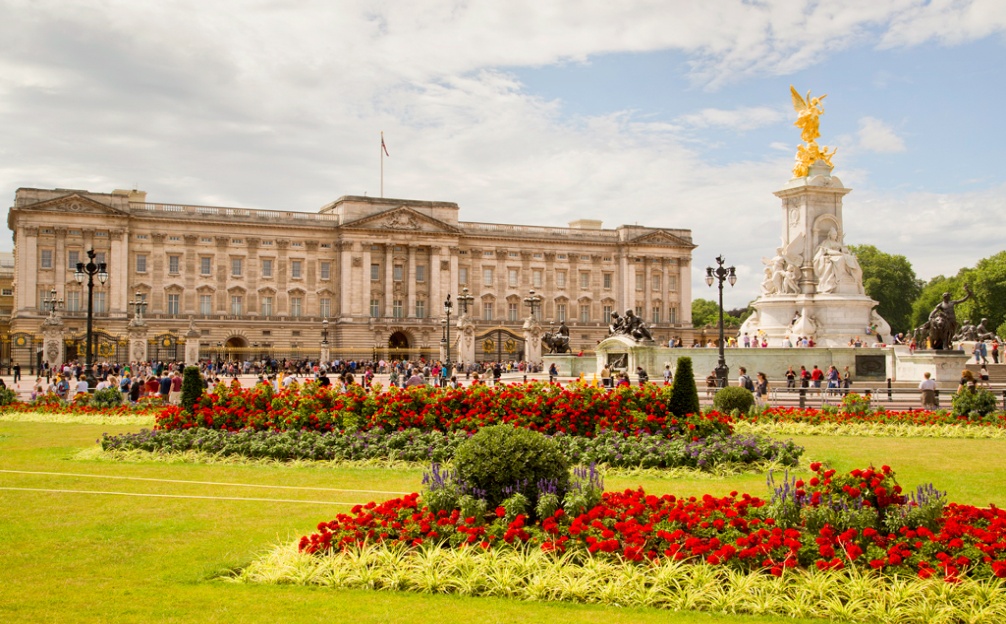 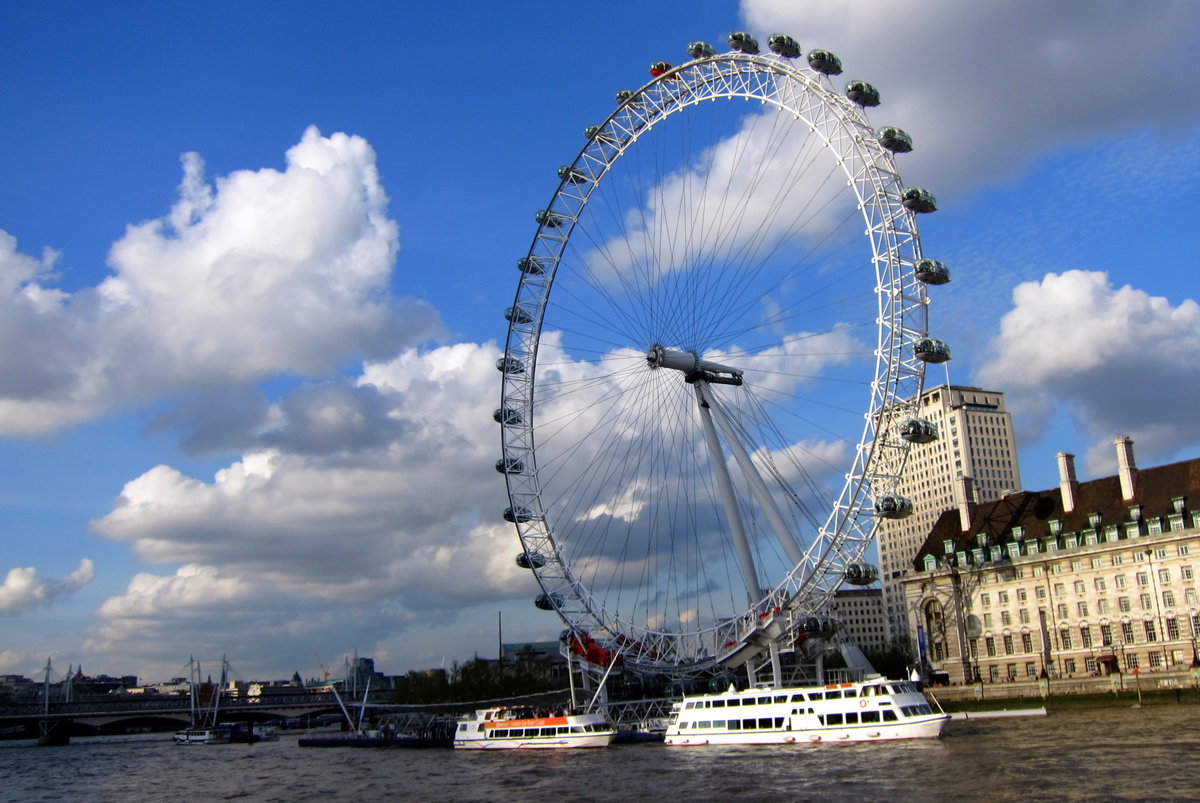 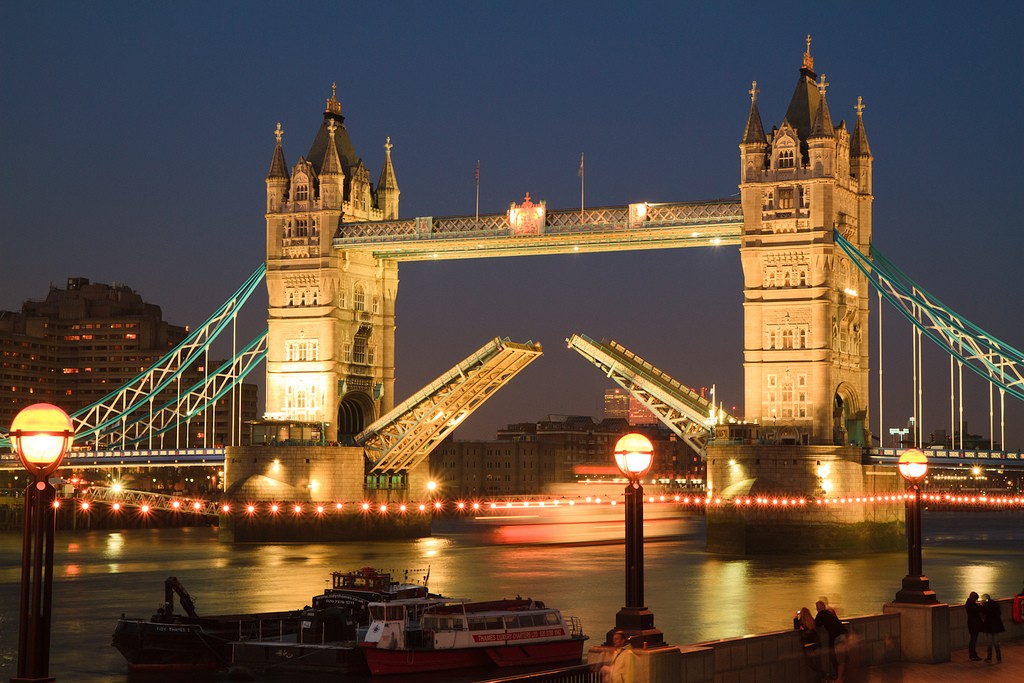 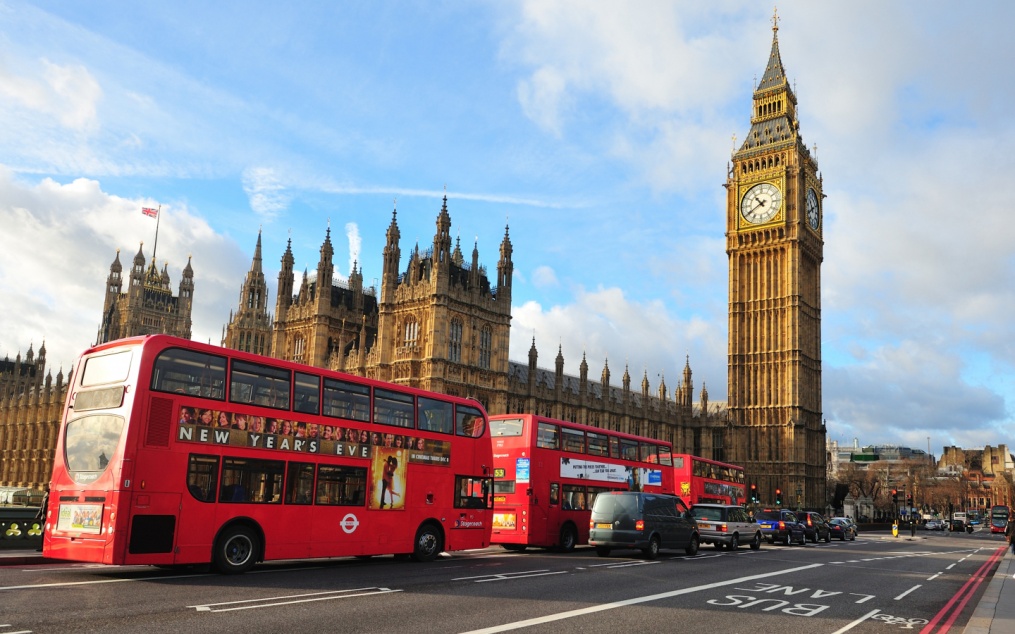 Trafalgar  square
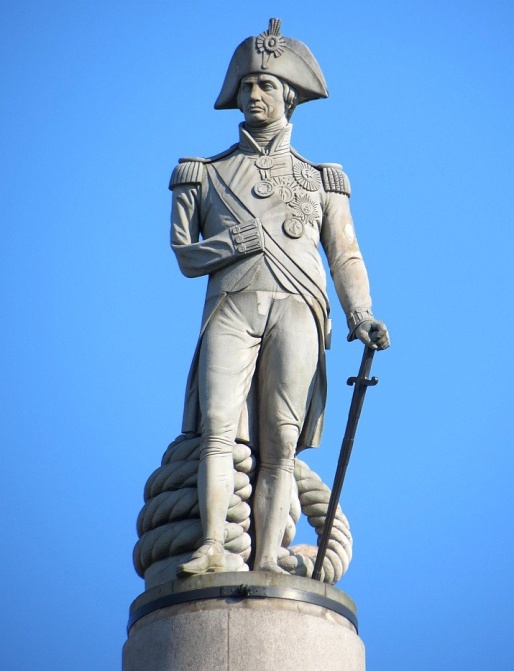 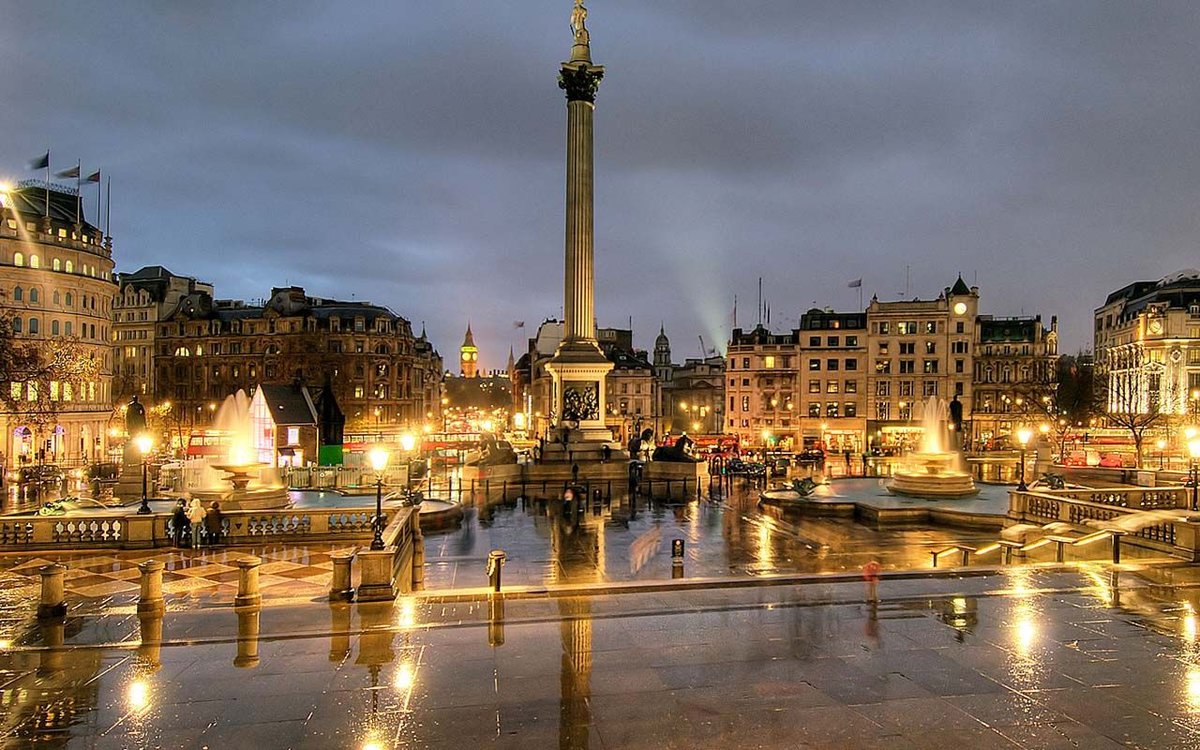 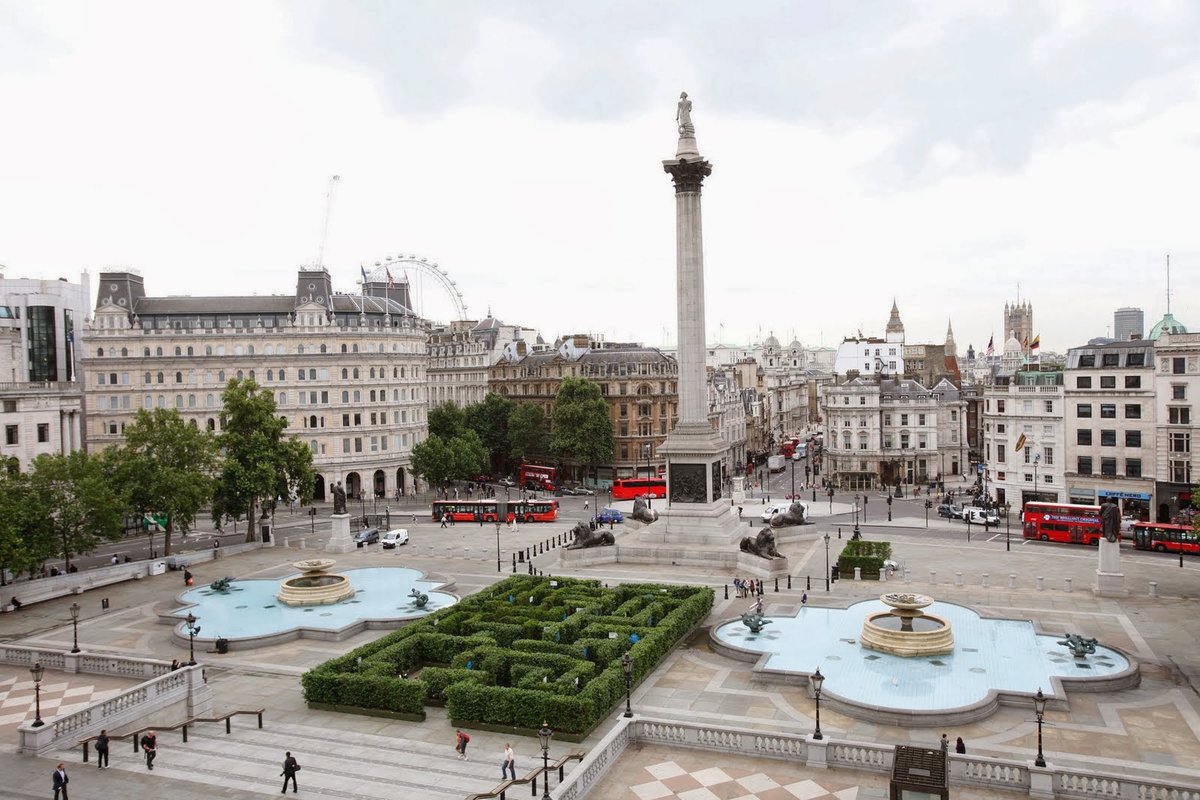 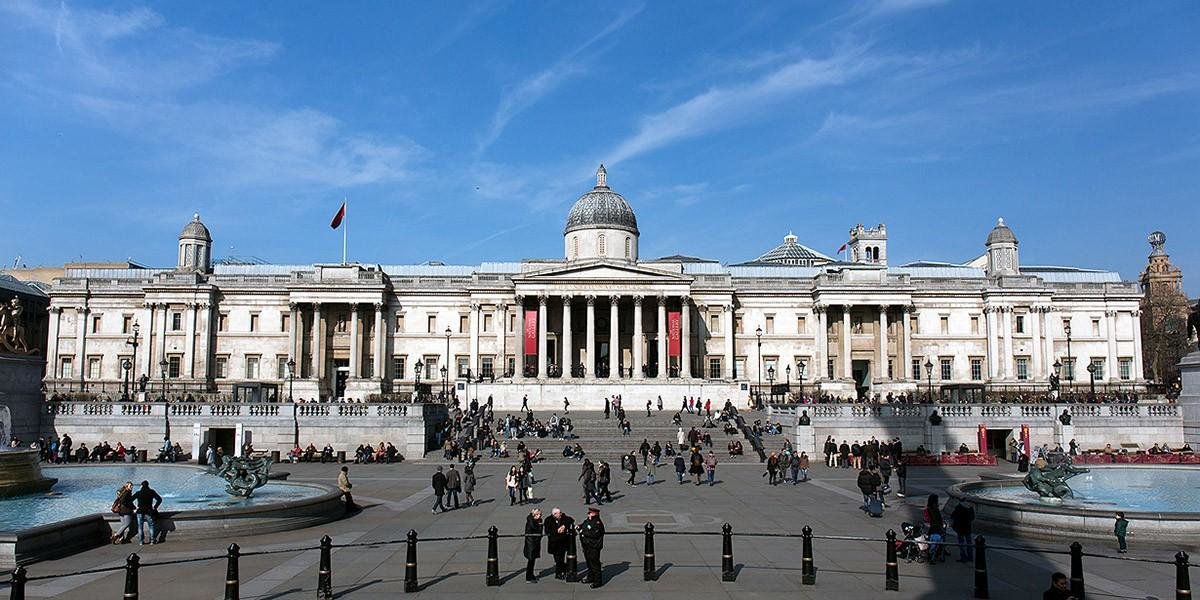 The tower of london
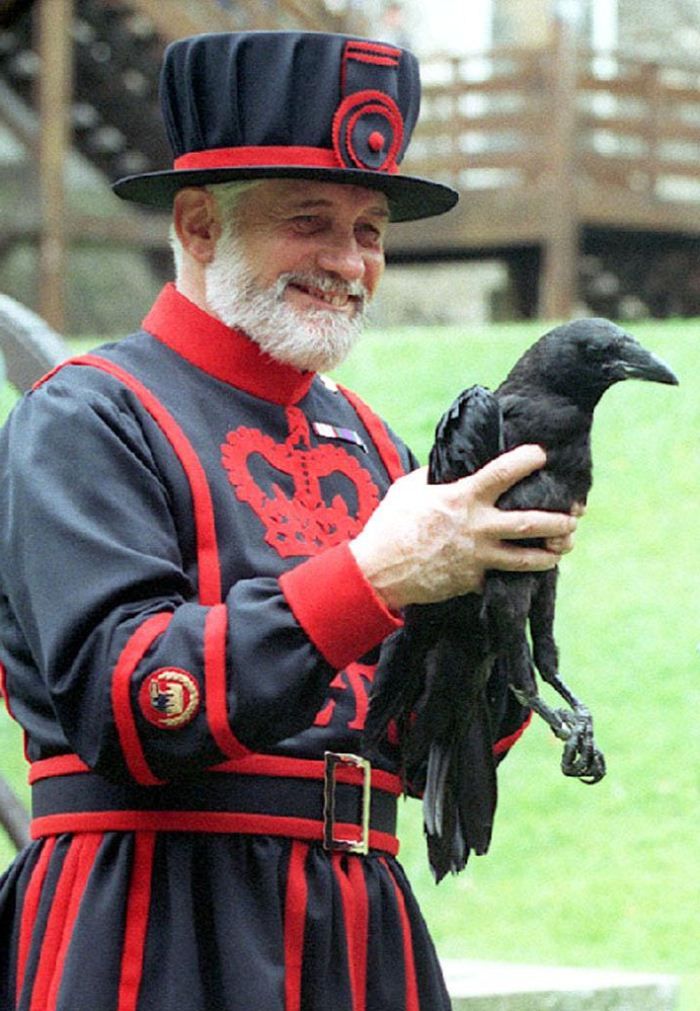 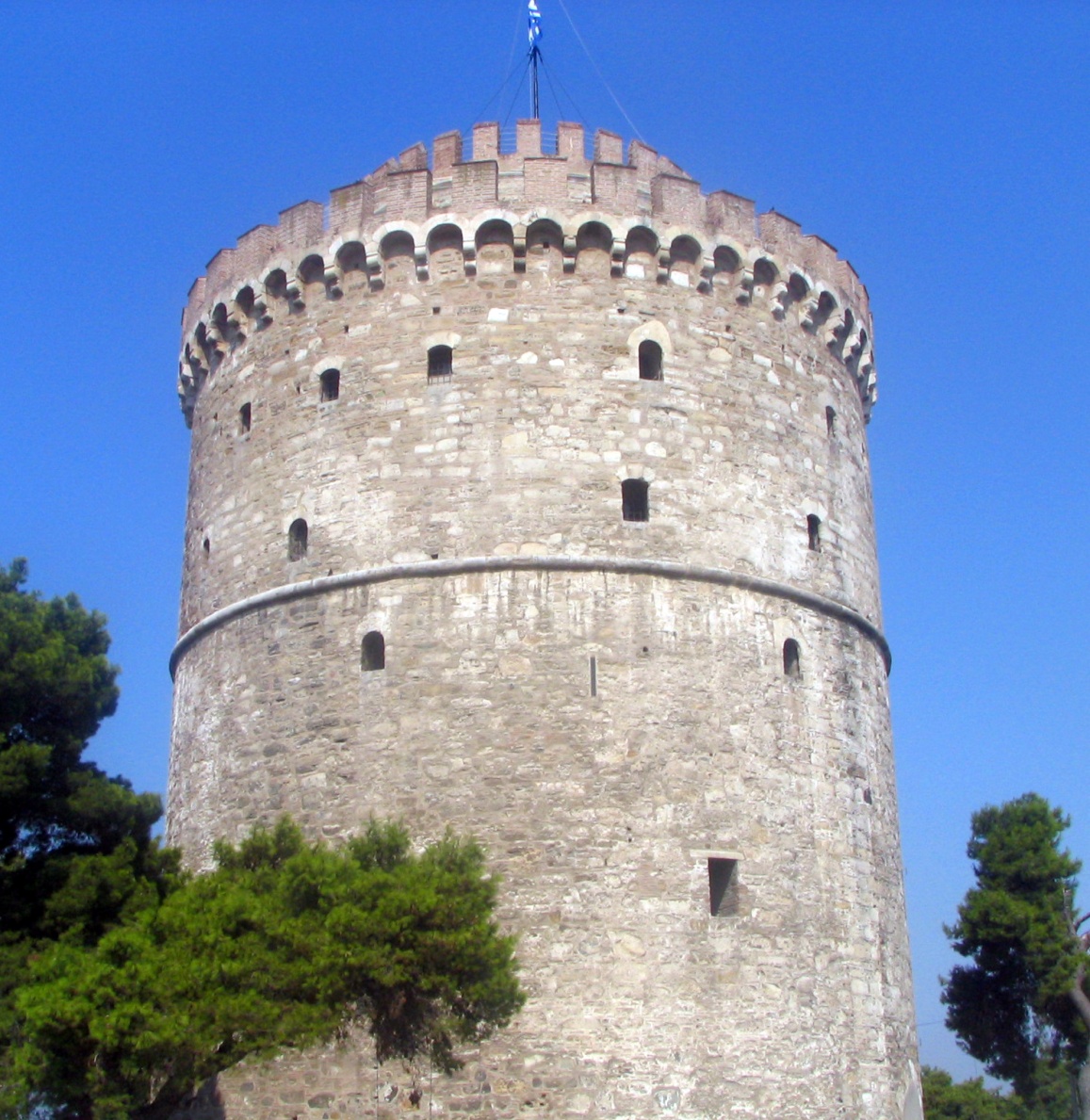 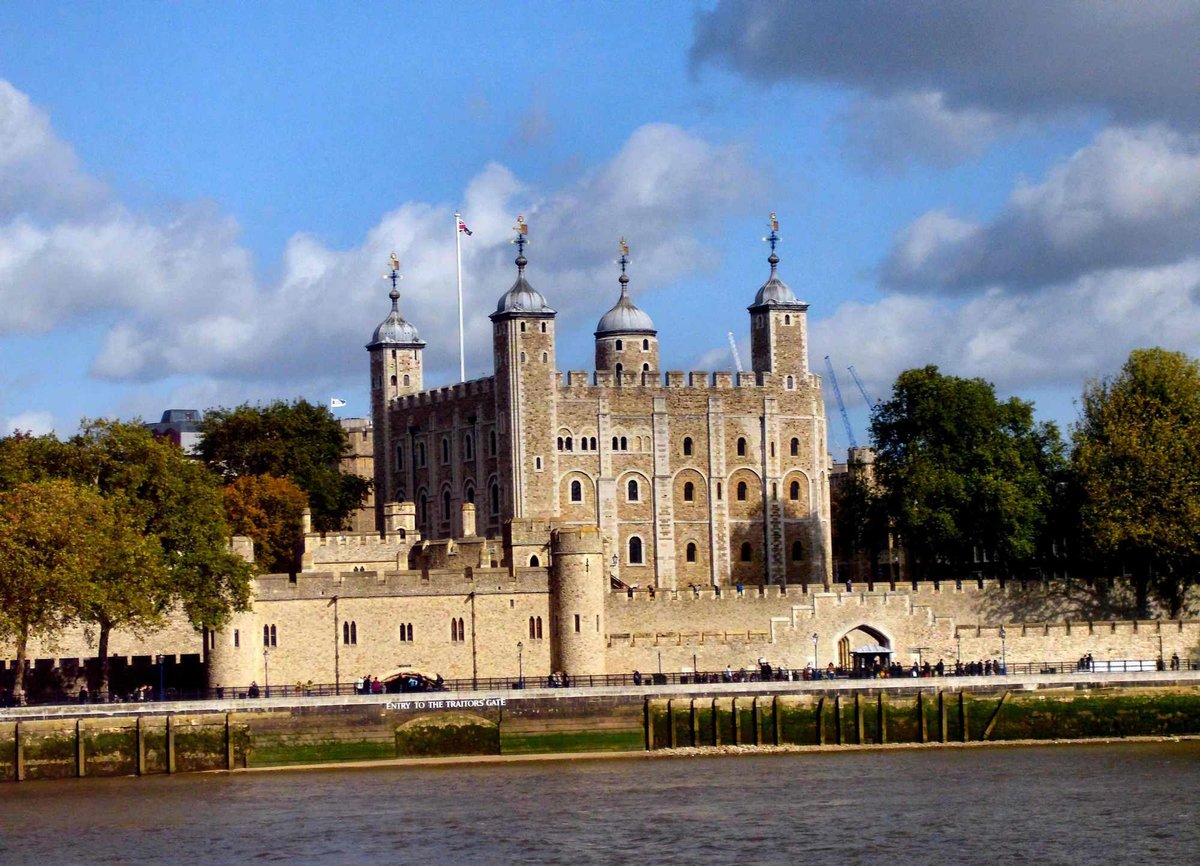 СинквейнGreat Britaininteresting , beautifullocate, have, visitI would like to visitkingdom
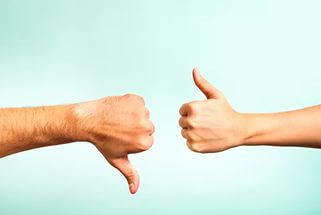 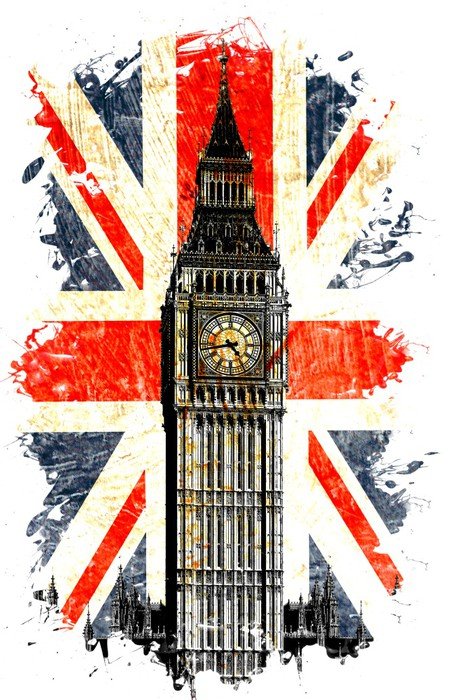